GRESHAM COLLEGE WEDNESDAY 4TH MAY 2016
THE FINAL LECTURE OF THIS GRESHAM PROFESSOR OF LAW 

A LAST GASP

Law and Lawyers - Not All Bad? A Life in the Law - Not All Good?
SIR THOMAS GRESHAM 1518/19-1579
Fiat Voluntas Tua
THY WILL BE DONE
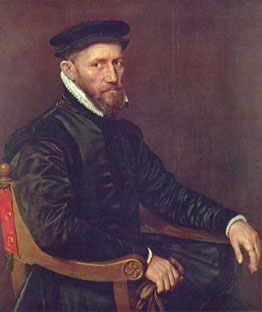 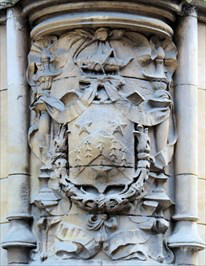 St Michael's Court
Trinity Street
Cambridge
R V R – Lord Keith - 1990
"……. The common law is, however, capable of evolving in the light of changing social, economic and cultural developments. ……. one of the most important changes is that marriage is in modern times regarded as a partnership of equals, and no longer one in which the wife must be the subservient chattel of the husband. Hale's proposition involves that by marriage a wife gives her irrevocable consent to sexual intercourse with her husband under all circumstances and irrespective of the state of her health or how she happens to be feeling at the time. In modern times any reasonable person must regard that conception as quite unacceptable."
Jogee – SUPREME COURT - 2016
This was the case until the Hong Kong appeal of Chan Wing-Siu came before the Privy Council in 1984. Here the law made its wrong turn. Sir Robin Cooke, a senior judge from New Zealand who was later given a peerage and sat as a judge in the House of Lords, laid down foresight of what the accomplice might intend to do as the test of criminal liability in joint enterprise cases: he did so because he had not grasped that although foresight may be evidence of intention, it had never previously been treated as a substitute for intention, and should not be confused with it. Nevertheless, in the long line of appeal cases that followed Chan Wing-Siu’s, and in countless trials, Cooke’s words were held as authority, and the doctrine took root. No one knows how many people have been found guilty under the Chan Wing-Siu rule who would not have been before Cooke changed the law.
Jogee – SUPREME COURT - 2016
During the October hearing, Lord Toulson pointedly asked the counsel for the prosecution (who was trying to defend the law as it then stood) what had changed so dramatically in society at the time of Chan Wing-Siu to warrant so great a change in the law; history, and the cases going back over the centuries, showed that people had not started committing offences in groups in 1984. The counsel found it difficult to answer. In its judgment the court declared that ‘there does not appear to have been any objective evidence that the law prior to Chan Wing-Siu failed to provide the public with adequate protection.’ With those words it knocked away the spurious public policy defence of the rule, which held that there was a pressing social need to treat group violence with a broad legal brush, and which has disfigured judicial thinking about joint enterprise for three decades.
Jogee – SUPREME COURT - 2016
Judges are masters of diplomatic language. Criticism tends to be muted, but is no less powerful for it. When a judge calls an argument ‘bold’ or ‘novel’, they really mean it’s barking mad. So when the Supreme Court bluntly says Chan Wing-Siu was an ‘error’ and ‘the correction of the error … brings the common law back into recognition of the difference between foresight and intent’, the gloves are off. Cooke screwed up, it means. The doctrine of precedent cemented the error into law, until now.
Lord Neuberger - 2016
I remain a very strong supporter of oral argument …. oral discussion not infrequently has resulted in my reconsidering and even changing my mind – sometimes more than once ….. It is not entirely clear to me quite why oral argument is of such benefit, given that we so often have first class written arguments, but it clearly must be something to do with the way the mind works – the human mind, not just judicial mind
Lord Neuberger - 2016
Advocates enjoy exclusive rights to represent litigants in court, they are accorded a status in society, and, at least in some fields of law, they have the opportunity to earn quite large sums of money. And there is a reason for this ….. the reason that independent advocates have privileges is because of the fundamental importance of having independent advocates in a modern civilised, democratic society – and above all a society run in accordance with the rule of law.
Lord Neuberger - 2016
I am not criticising the legal profession for the high earnings which some of its members, albeit not a majority by any means, enjoy. If we are to have a first class legal profession, we need some of the most able young people to become practising lawyers, and it is naïve to expect many able young people to become barristers if the financial rewards are paltry, although I must add, expressing my great admiration, that a few of the most able young people are socially committed enough to enter the less well paid areas of the law. But, human nature being what it is, the most sought after jobs at the bar (and elsewhere in the law) are inevitably at the higher paid end. ……….Ensuring that problems and cases are dealt with in a genuinely proportionate way, so that costs are commensurate with the amount or issues at stake is the ultimate aim, and it is one to which everyone, not least advocates, must strive.
Lord Neuberger - 2016
Shortage of money …….confronts the rule of law in general, and access to legal advice and representation, and hence the legal profession, in particular. And in the long run it could risk undermining public confidence in the rule of law. In some countries, such as the UK, this is a difficult issue in which to excite much interest, because, due to out fortunate history, we tend to take the rule of law for granted, and we blithely ignore threats of the break-down of the rule of law. The lesson for such countries is well summarised in the adages “the price of liberty, and in particular the price of the rule of law, is eternal vigilance”, and “all it takes for evil to triumph is for good people to do nothing”. In other words, the complacency engendered by decades of internal peace and democratic government, endangers the rule of law. In other countries, the rule of law is more obviously and directly under attack, and judges and independent advocates have to risk more than being disregarded or laughed at when they speak out to support the rule of law.
Letter to Lord Philips August 2012
"Maybe the senior appellate courts should sit with assessors - lay or legally qualified - who could bring more ordinary experience to bear during hearings although taking no part in the judgments. In this case it is hard to imagine a magistrate or a GP or a school teacher or a circuit judge sitting with the Board not asking why on earth the judge's position was not being protected.
Letter to Lord Philips August 2012
And they would probably have seen through the other features of the hearing and of the conduct of counsel that Ms Fogarty, I and many others have thought obvious and that should have put the Board on its guard (failure of counsel at trial to intervene; failure of counsel at trial to expose jersey's culture in full, counsel having a vested interest in disposing of a new Commissioner clearly willing to reflect his and the Jurats’ concerns about the island's culture, clear indication by me in summing up that Jurats could/should acquit  Michel of the most substantial count facing him, etc).
Letter to Lord Philips August 2012
In criminal courts juries these days are confident enough to ask questions, even when discouraged by the judge in accordance with modern judicial training. Jury questions not infrequently pick up points of importance missed by counsel or ask questions revealing of truth that counsel, for tactical or strategic reasons, prefer not to ask. Any appellate court that allowed its proceedings to be democratised by the inclusion of a lay of junior judicial element might, to its surprise, find itself in a vanguard of procedural developments that would be adopted enthusiastically elsewhere."
From my earlier lecture
There seem to me several steps that could be taken to avoid my particular misfortune happening to others: First, just as Lord Sumption was recently promoted straight from the ranks of the Bar to the Supreme Court the Appointments Committee should encourage more applicants from barristers and solicitors of diverse backgrounds (Baroness Hale is the only woman on the Supreme Court that includes no one from an ethnic minority) especially those with more radical approaches to the law.
From my earlier lecture
The committee – at least the lay members of it - would probably be both astonished and delighted to find, say, a high street solicitor – especially if with a non-white non-Anglo Saxon background – having the qualifications to sit as Supreme Court judge bringing common sense and an entirely different perspective to the major legal issues of the day.
From my earlier lecture
Another way to secure some form of control on the over homogeneous bench might be to have lay assessors – not unlike jurors – sitting with them. Selection would be difficult and, of course, they would not be able to ask questions directly or to be involved in the writing of the legal judgment – but the lay view with an ability to prod the Justices into asking questions not asked by counsel could be invaluable for justice – after all, the people who have dared to challenge the establishment view and speak to me about the case concerning me have commented: Why weren’t you asked? Why weren’t the tapes listened to? Why wasn’t Miss Fogarty approached? Obvious enough to most lawyers, schoolteachers, university lecturers etc – but not to our legal leaders in chief.
Lord Neuberger 2016
The relationship between the judges and professional lawyers, perhaps especially advocates, is therefore very important. 
….we each have a system which ensures that the two groups, judges and lawyers, understand each other. A late-entry judiciary consisting mostly of people who have been practising lawyers is a great advantage. It means that our judges have experience and understanding of the other side of the courtroom, with all the pressures of legal practice, and it also means that our judges have some direct experience and understanding of the real world (if there is such a thing) outside the courtroom.
Lord Neuberger  2016
That is not to say that I am against recruiting judges from other areas, such as academia or government. On the contrary, I think that limiting judicial recruitment at any level to former practitioners is positively to be discouraged. Diversity is always an important aim, and it should not be limited to the familiar categories, such as ethnic origin and gender. Diversity in social, educational, and professional backgrounds is every bit as vital. Nor would I rule out any element of early-entry judicial career structure. Not only would it add to diversity of judicial background, but it may improve diversity by attracting those who might otherwise drift away from the world of law.
Charles Darwin, The Descent of Man (1871):
‘As man advances in civilisation, and small tribes are united into larger communities, the simplest reason would tell each individual that he ought to extend his social instincts and sympathies to all members of the same nation, though personally unknown to him.  This point once reached, there is only an artificial barrier to prevent his sympathies extending to men of all nations and races’

Nigel Farage:
	Perhaps our own opposition to even the level of European integration we have now, let alone any more, is well known.
Downe House; Nigel Farage’s House, Downe Kent
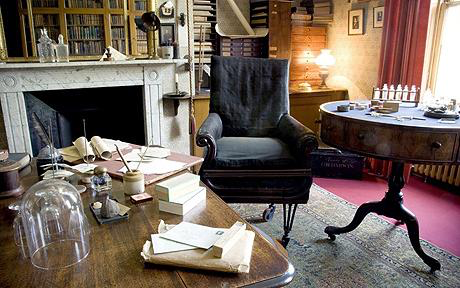 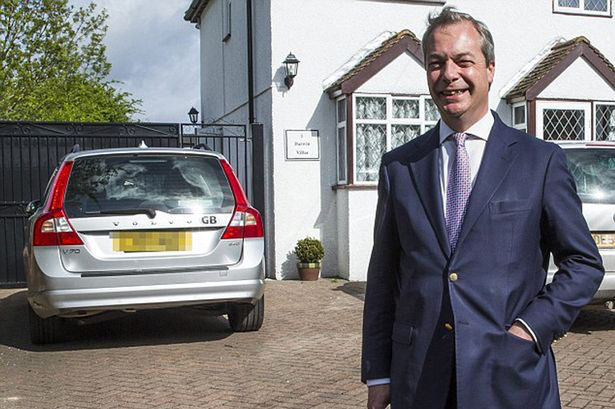 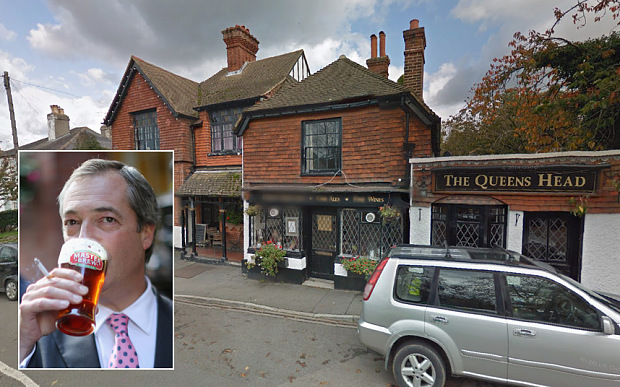 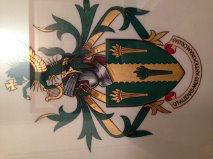 That I may place others’ causes before my own
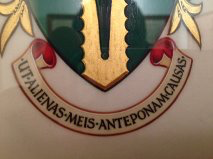